Manipulating Formulae/ Changing the Subject
Manipulating Formulae/ Changing the Subject
June 2017 3H Q3
Nov 2017 1H Q4
1 Marker
Nov 2017 3H Q9
Nov 2018 3H Q17
June 2017 3H Q3
Manipulating Formulae/ Changing the Subject
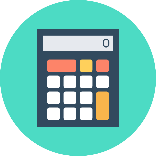 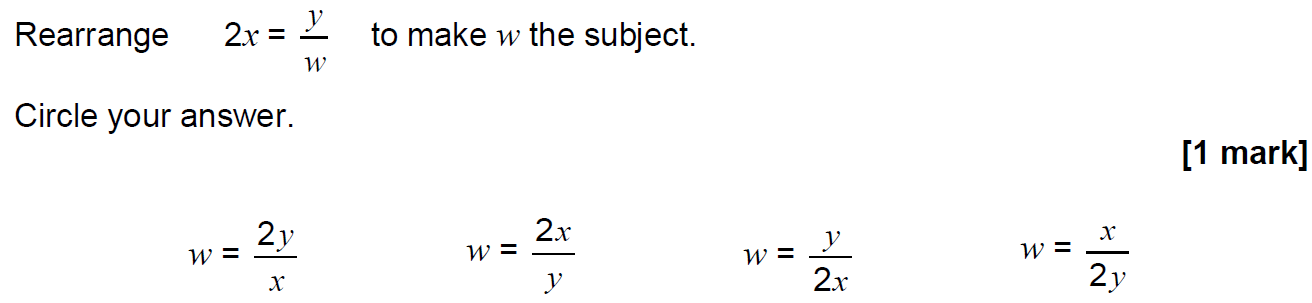 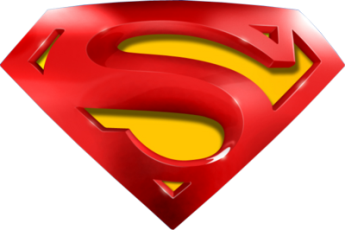 June 2017 3H Q3
Manipulating Formulae/ Changing the Subject
A
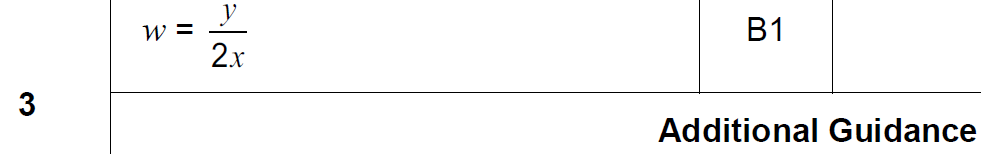 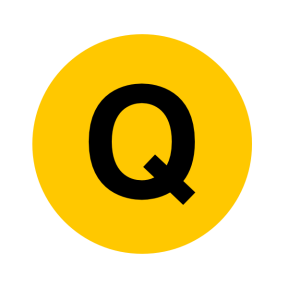 Nov 2017 1H Q4
Manipulating Formulae/ Changing the Subject
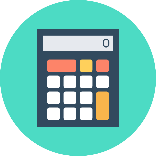 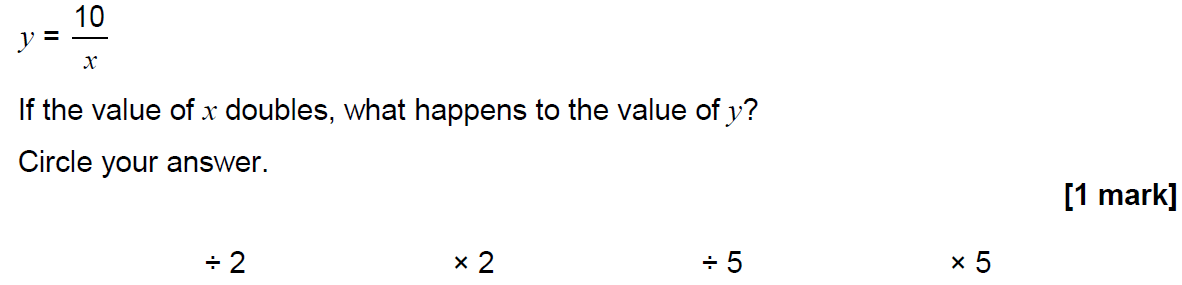 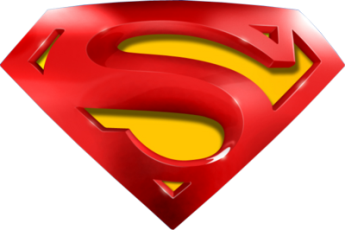 Nov 2017 1H Q4
Manipulating Formulae/ Changing the Subject
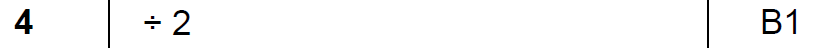 A
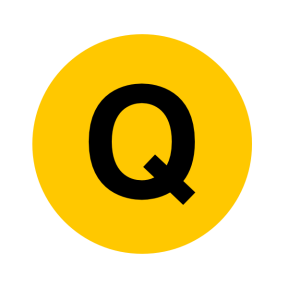 Nov 2017 3H Q9
Manipulating Formulae/ Changing the Subject
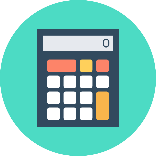 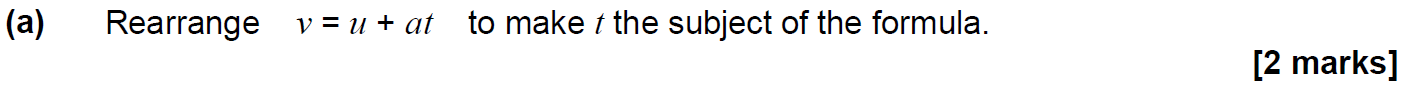 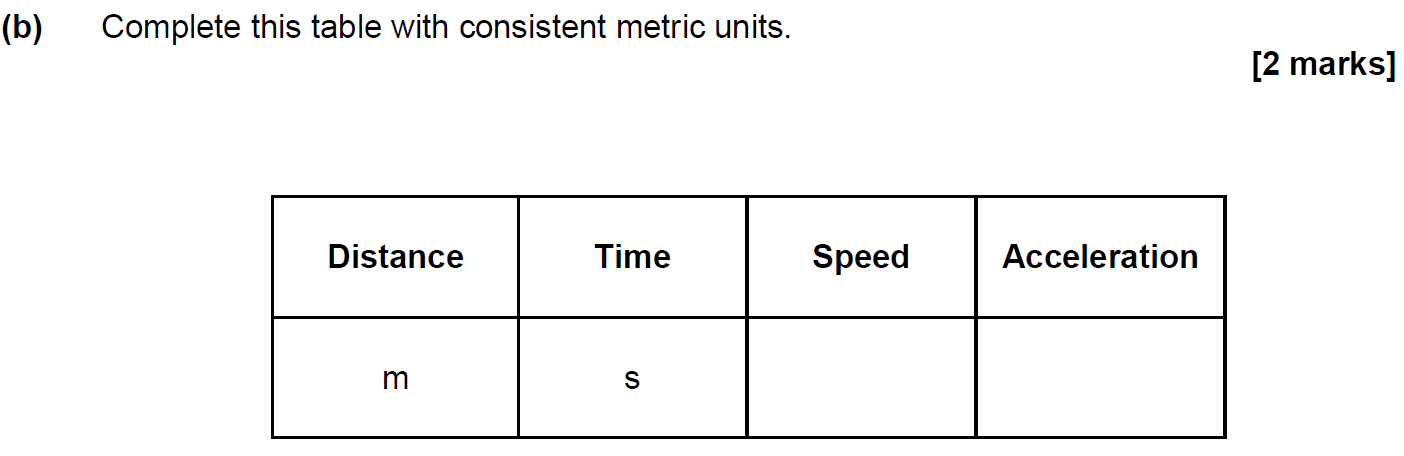 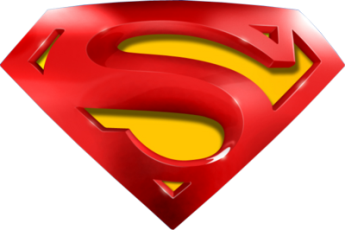 Nov 2017 3H Q9
Manipulating Formulae/ Changing the Subject
A
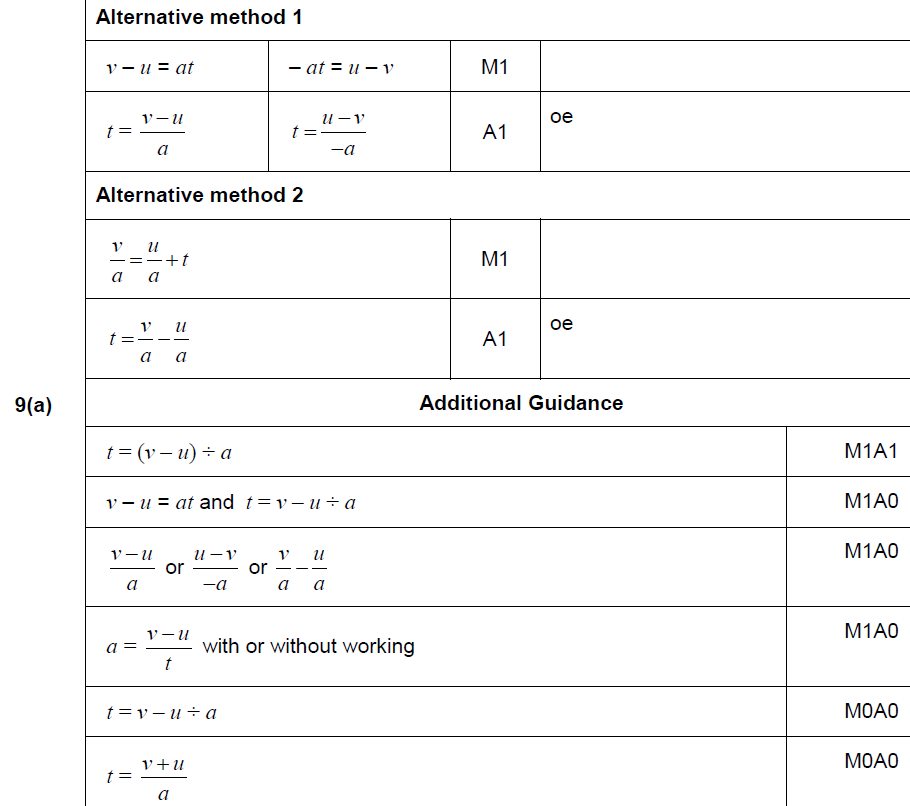 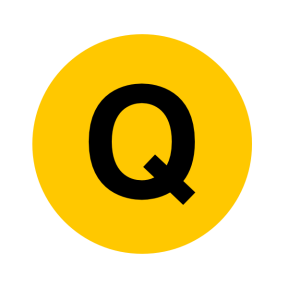 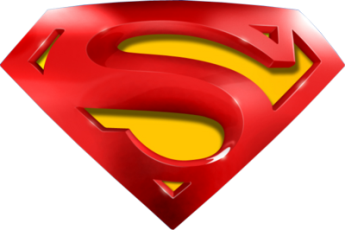 Nov 2017 3H Q9
Manipulating Formulae/ Changing the Subject
B
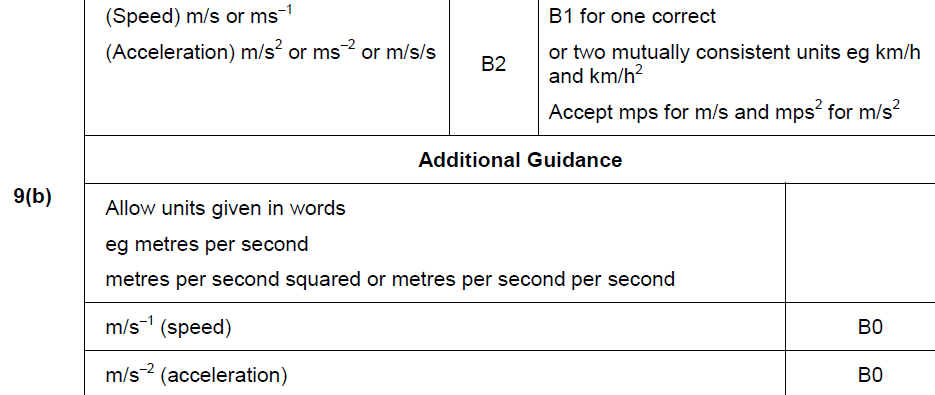 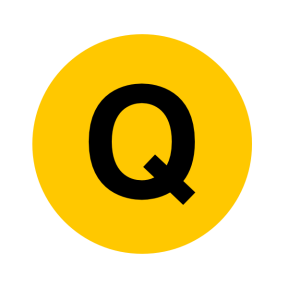 Nov 2018 3H Q17
Manipulating Formulae/ Changing the Subject
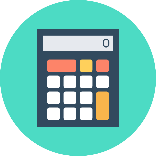 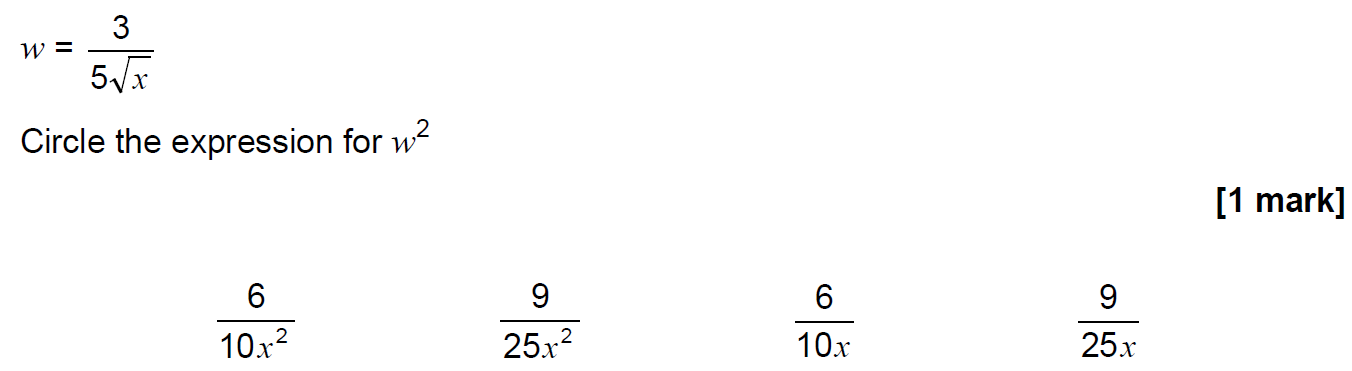 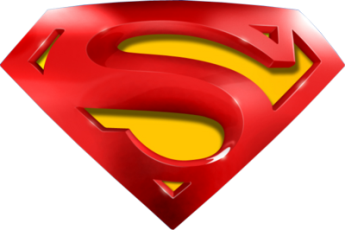 Nov 2018 3H Q17
Manipulating Formulae/ Changing the Subject
A
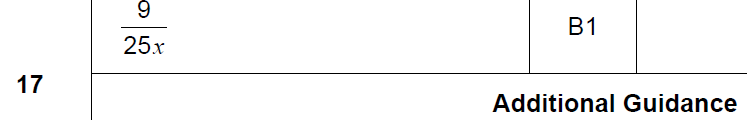 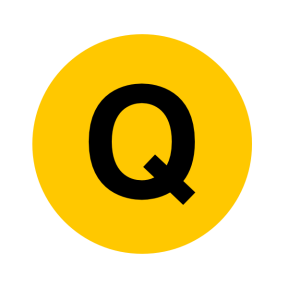